ARBuy Phase II:
Departments & Entities
May 2021
1
Contents
Introductions
ARBuy Phase II Scope
Pro Forma Schedule & Rationale
Major Activities for Departments/Entities by Month
Roll-out Approach, Services & Support
Next Steps & Action Items
Q&A
2
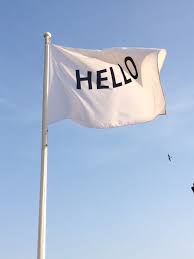 Introductions
Transformation & Shared Services
Ed Armstrong, Director - OSP
Camber Thompson, Sr Procurement Mgr - OSP
Paul Ford, Service Opns Mgr – OSP
Jerry Pack, ARBuy Project Mgr
Periscope
Greg Higgins, Project Director
Andy Davis, General Mgr
Adrienne Barnett, Project Mgr
Phyllis Roberts, Change Mgmt Mgr
3
ARBuy Phased Implementation Approach
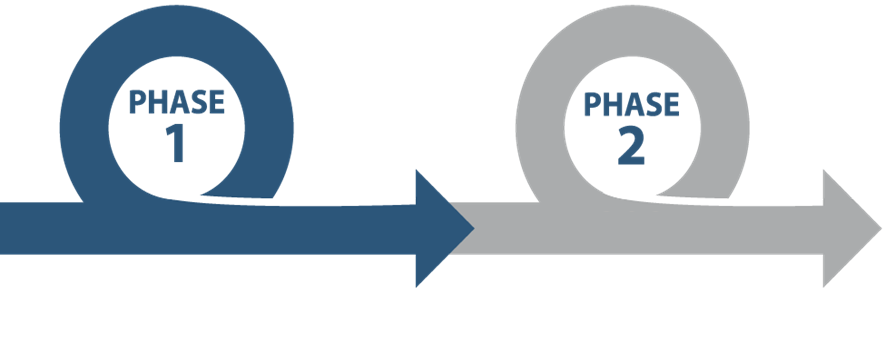 April 2021
Fall 2021
Vendor Registration
Requisitions (OSP)
Sourcing/Solicitations (OSP)
Contract Lifecycle Management - CLM– Pilot (OSP)
Marketplace Searching & Purchasing for Local Governments
Vendor Registration
Sourcing/Solicitation (Departments/Entities)
Contract Lifecycle Management (CLM)
Marketplace Searching & Purchasing
Requisitions
POs
Integration with AASIS (will continue Receiving & Invoice processing in AASIS)
4
Phase 2 Scope: Departments & Entities
Vendor Registration
Sourcing/Solicitation
Contract Lifecycle Management (CLM) for Solicitation preparation and contract origination/amendments
Marketplace Searching & Purchasing (from Statewide contracts)
Requisitions
POs
Integration with AASIS (will continue Receiving & Invoice processing in AASIS)

Note: following cut-over to ARBuy, users will no longer create Requisitions, Purchase Orders or Outline Agreements in AASIS.  These documents will be created in ARBuy and interfaced to AASIS.
5
Phase 2: Pro Forma Schedule & Rationale
Current recommendation of joint project team: Go Live in late October-early November 2021
Integration with AASIS should be fully tested and functional in mid-Sept
Changes to AASIS (e.g., turning off certain functionality, change in material codes, etc.) need to be executed at one point in time for all Depts/Entities and users
Single point-in-time cutover to ARBuy avoids duplicate data entry, confusion among users and vendors and maintains system controls
6
AASIS to ARBuy Cut Over
Joint project team working on details and milestones in this area
Training on UNSPSC taxonomy for Depts/Entities
Outline Agreements (with unspent balances) will be extracted from AASIS for each Dept/Entity (Excel files)
Dept/Entity personnel will need to re-code each OA Item to UNSPSC codes
Completed Excel files will be loaded to ARBuy
Procurement/purchasing personnel will review migrated documents and move them to Sent status in ARBuy
ARBuy will interface the new OA documents to AASIS
7
Major Activities: May – Learn/Explore/Decide
Orient Subject Matter Experts (SMEs) from Departments and Entities: purpose, processes and expected outcomes
Initiate detailed demonstrations/walkthroughs of ARBuy documents and functionalities (PHI)
Provide suggested exploration scenarios for SMEs (PHI)
Execute exploration scenarios with Dept/Entity-specific examples (SMEs)
Conduct twice-weekly drop-in sessions to answer questions and collaborate on solutions (PHI)
Document Dept/Entity-specific issues and needed configurations (SMEs)

Intended outcomes: SME knowledge development, “To Be” uses and Dept/Entity-specific configurations and functionality gaps documented
8
Major Activities: June – Learn/Explore/Decide
Continue detailed demonstrations/walkthroughs of ARBuy documents and functionalities (PHI)
Provide suggested exploration scenarios for SMEs (PHI)
Execute exploration scenarios with Dept/Entity-specific examples (SMEs)
Conduct twice-weekly drop-in sessions to answer questions and collaborate on solutions (PHI)
Document Dept/Entity-specific issues and needed configurations
Launch vendor registration campaign

Intended outcomes: SME knowledge development, “To Be” uses and Dept/Entity-specific configurations and functionality gaps documented
9
Major Activities: July – Document/Test
Complete documentation of “To Be” system uses and configurations (PHI & Depts/Entities)
Develop functional test scenarios (PHI)
Develop detailed testing schedule (PHI)
Conduct formal functional testing (SMEs)


Intended outcomes: “To Be” uses and Dept/Entity-specific configurations and functionality gaps documented, test scenarios and schedule
10
Major Activities: August – Test/Prepare
Complete functional user testing (SMEs)
Conduct initial overview of system hierarchy and data collection templates
Develop and communicate processes for system configurations, user management and approval path development to Depts/Agencies 
Initiate data collection in templates (users, system hierarchy, approvals)



Intended outcomes: Functional user testing report, potential development items documented, system configuration and data upload processes developed and communicated, data collection templates distributed to Depts/Agencies
11
Major Activities: September – Train/Prepare
Complete Outline Agreement data migration spreadsheets (Depts/Entities)
Complete data upload templates





Intended outcomes:  OA spreadsheets complete, Data upload templates completed
12
Major Activities: October – Prepare/Execute
Conduct/deliver end user training and support materials (PHI)
Construct approval types/paths in Production (Centralized ARBuy Admin)
Complete Go Live checklists
QA/Reset end user accounts in Production (Centralized ARBuy Admin)
Upload Outline Agreement documents to ARBuy from spreadsheets (PHI) and review/release them (Dept/Entity purchasing personnel)
Upload other data (organizational hierarchy, users, addresses)


Intended outcomes: End users trained, ARBuy configurations completed, Go Live checklists completed, Outline Agreements migrated, data migration complete
13
Phase 2 Approach, Services & Support
Leverage Subject Matter Expert group from Departments (add reps from impacted State Entities) – working group to understand ARBuy functionality and design/plan usage
Demonstrate ARBuy module and deliver “test drive” assignments
Test drives/decisions by SMEs
Twice weekly drop-in sessions to support/collaborate with SMEs
Decide and communicate when changes to AASIS will be implemented and AASIS purchasing documents re-issued in ARBuy (in advance of Phase 2 Go Live) 
Use ARBuy Dept/Entity Liaison group, ARBuy informational website and monthly forums to ensure ongoing communication and information flows
Blended learning model for end user training (Online thru MyARCareers and facilitated/in-person courses)
14
SME Workload Estimates
From late-May to early-July, 6-8 hours per week for demos/walk throughs of ARBuy and completion of exploration scenarios

  For the rest of the summer and fall, it depends…..
Who performs OA data migration tasks
Who collects data for upload to ARBuy (e.g., users)
Level of outstanding issues for Dept-Entity (on uses of ARBuy)
15
What’s Next & Action Items
Confirm SMEs for Department – existing list will go out tomorrow

First SME meeting will be 5/13/21 – invite will go out this week
16
Questions for You
For folks that haven’t seen a demo of ARBuy – should we plan one – high-level, more executive-oriented?

Since the OA upload spreadsheets need to be completed by 10/1 for upload to ARBuy, when should this work begin?

What additional information would be valuable for SMEs – to be presented on 5/13/21?
17
Q&A
Project Contact Information
Greg Higgins, PHI Project Director, ghiggins@periscopeholdings.com
Camber Thompson, OSP, camber.thompson@arkansas.gov 
Paul Ford, OSP, paul.ford@arkansas.gov 
Andy Davis, PHI General Mgr, adavis@periscopeholdings.com 
Adrienne Barnett, PHI Project Mgr, abarnett@periscopeholdings.com 
Jerry Pack, TSS Project Mgr, jerry.pack@arkansas.gov 
Phyllis Roberts, PHI Change Mgr, proberts@periscopeholdings.com 

Visit the new ARBuy informational website! www.periscopeholdings.com/arbuy
19